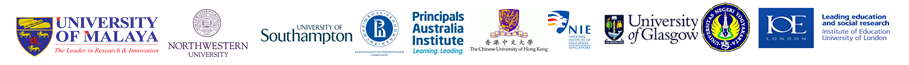 7 System Leadership study
Professor Alma Harris
Dr Michelle Suzette Jones
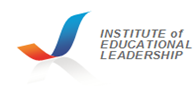 7 System Leadership Study
Australia
England
Hong Kong
Indonesia
Malaysia
Russia
Singapore
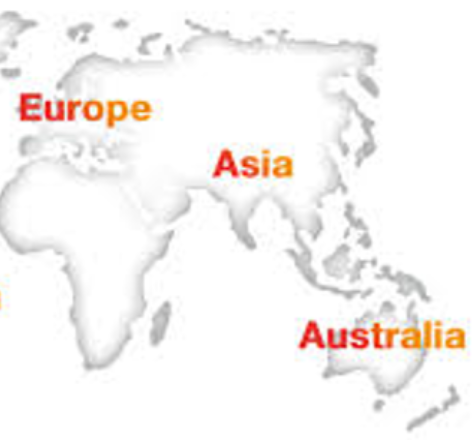 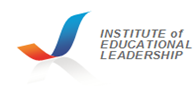 World Bank Rankings as at July 2015
*
RATIONALE
This research study is a detailed and systematic comparative analysis of leadership development  and leadership practice in seven different countries, Australia, England, Hong Kong, Indonesia, Malaysia, Russia and  Singapore.
It examines how different programmes of leadership development are being designed and deployed as a deliberate strategy for system wide improvement and transformation. 
The primary goal of this study is to contribute to the field of educational leadership and the knowledge base concerning educational improvement at the school and system level.
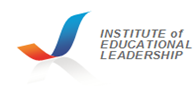 Data Collection Methods
Background & Contextual Data
Documentary Analysis
Performance Data
7SLS Survey
Semi-Structured Interviews 
Focus Groups
Informal Observation
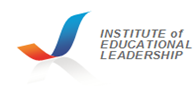 7SLS Survey
ALL 5 CONSTRUCTS
All B
Descriptive statistics of construct
Mean and standard deviations of the constructs
Pearson correlation
Inter-item correlations of the study constructs
**Correlation is significant at the .01 level (2-tailed).
One-way ANOVA results for principals’ leadership practices (All B) 
on variables of qualification
Tukey Post Hoc Test results for Principals’ Qualifications
Emerging Findings : Leadership Preparation and Development(Harris et al, 2015)
No significant relationship between leadership training and leadership practices

A question mark over the return on investment i.e. impact

No relationship between qualifications and practice

Mismatch between what principals say they really want or need and what leadership training/development is provided.
Principals’ ExperienceHarris et al (forthcoming)
Greater ‘top down’ pressure upon principals to deliver school and system improvement;

Accountability and Austerity;

Fewer resources to educate those who need it most.

Increasing private sector involvement.

Recruitment and Retention Issues
7systemleadership@gmail.com
Thank you
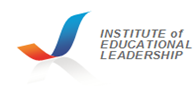